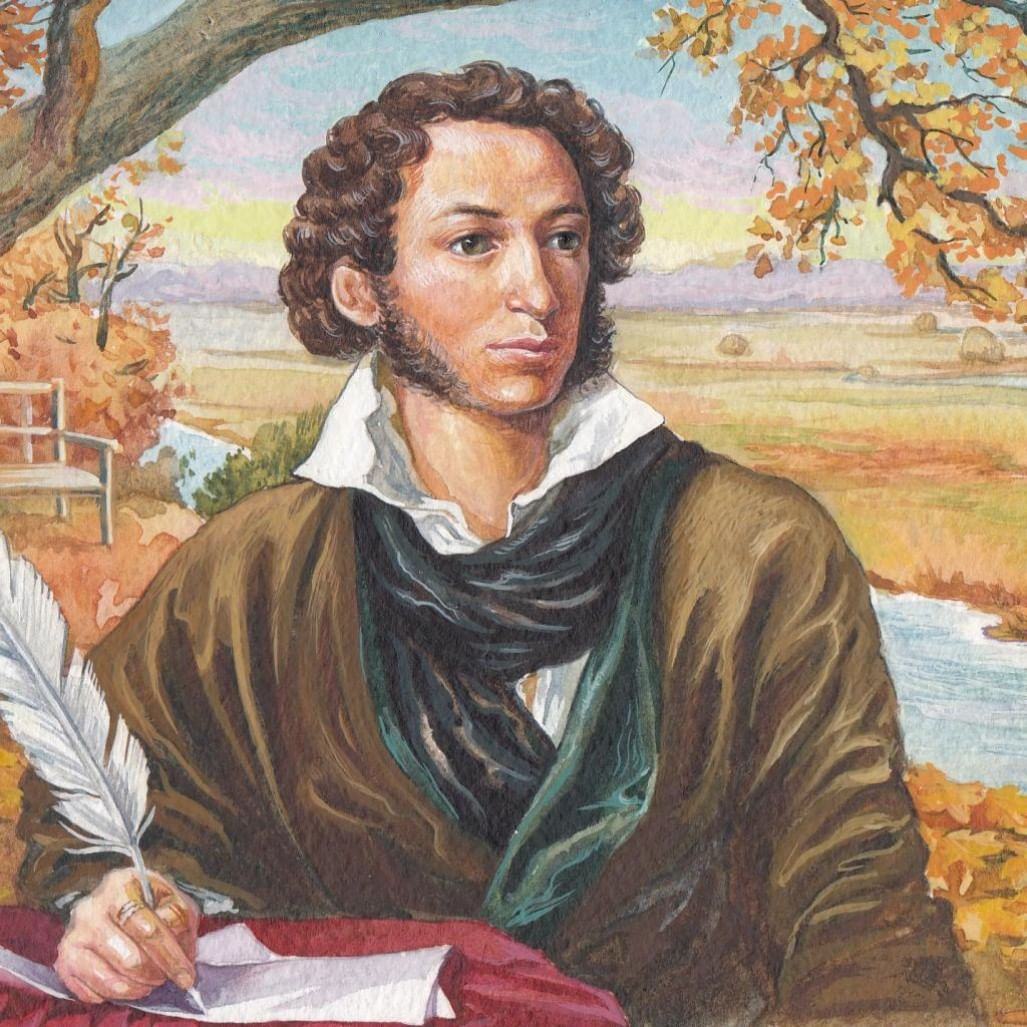 Александр Сергеевич Пушкин 1799 – 1837 г.г.
Раздел 
 «День полный событий»
«Приют спокойствия, трудов и вдохновенья…»
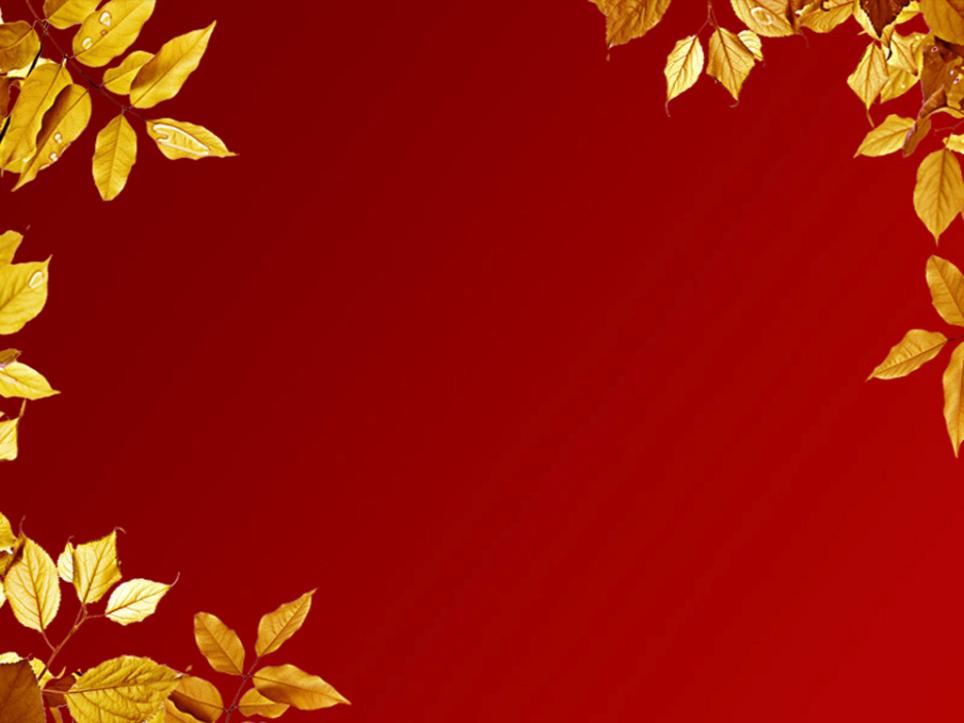 «Осенние дожди» Виктор Попков
Пастораль – это жанр в литературе, живописи, рисующий простую сельскую жизнь
Домашнее задание на выбор:
Нарисовать осенний пейзаж.
Найти стихотворение об осени.
В сказке «О царе Салтане» есть три чуда. Нужно прочитать и найти эти три чуда.
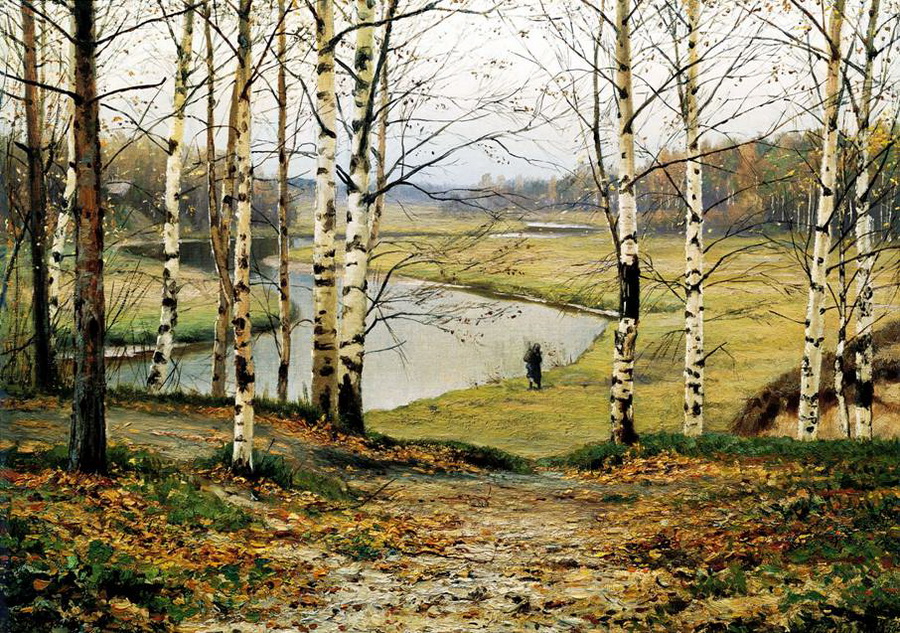 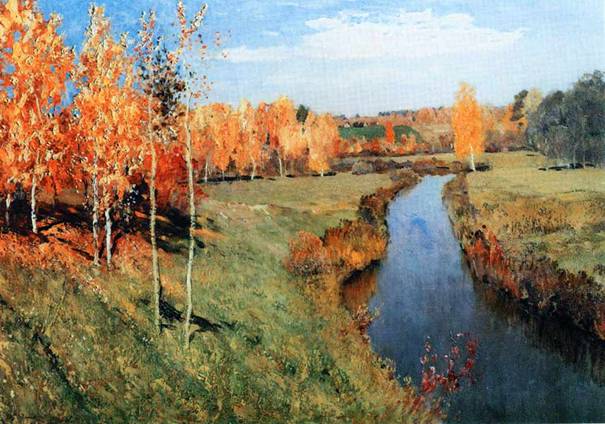 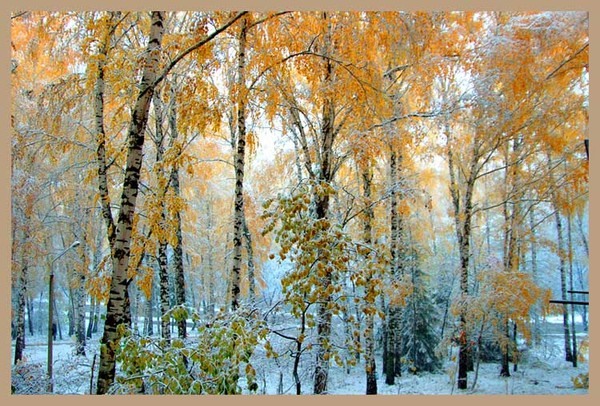 Унылая пора! Очей очарованье!
Унылая пора! очей очарованье!
Приятна мне твоя прощальная краса -
Люблю я пышное природы увяданье,
В багрец и в золото одетые леса,
В их сенях ветра шум и свежее дыханье,
И мглой волнистою покрыты небеса,
И редкий солнца луч, и первые морозы,
И отдаленные седой зимы угрозы.